COLLOIDS
Colloids are heterogeneous solution formed  by dispersion of fine particles (dispersed phase) dispersed into another substance(dispersed medium)
The diameter of the dispersed phase is between 1 and 100 nm. 
Colloids possess high surface area of 6 cm2
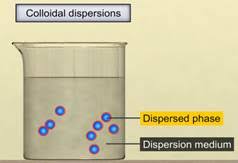 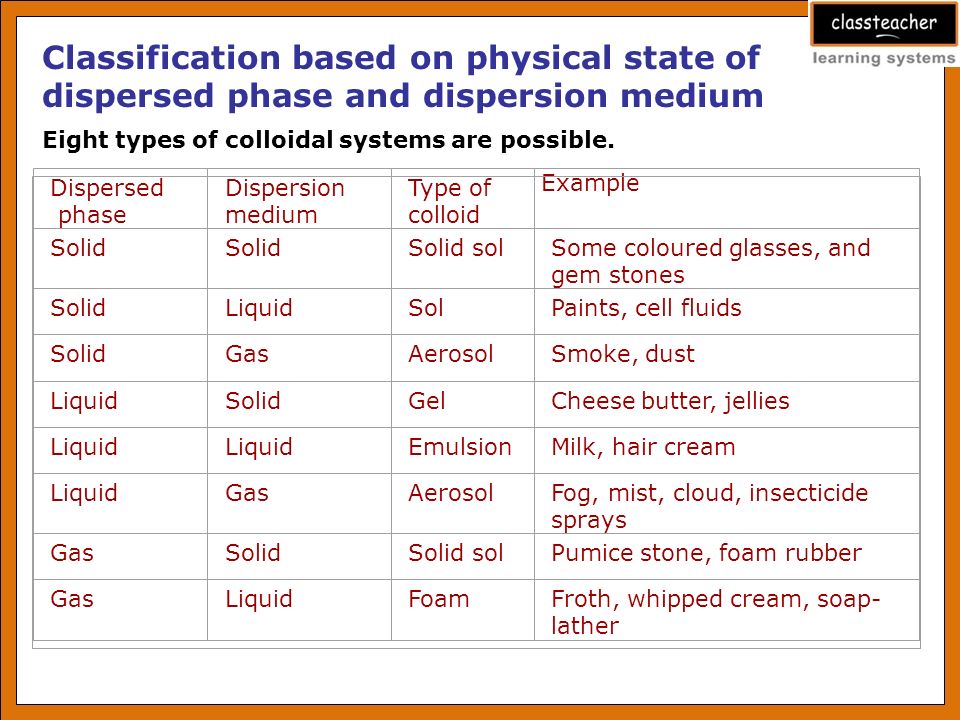 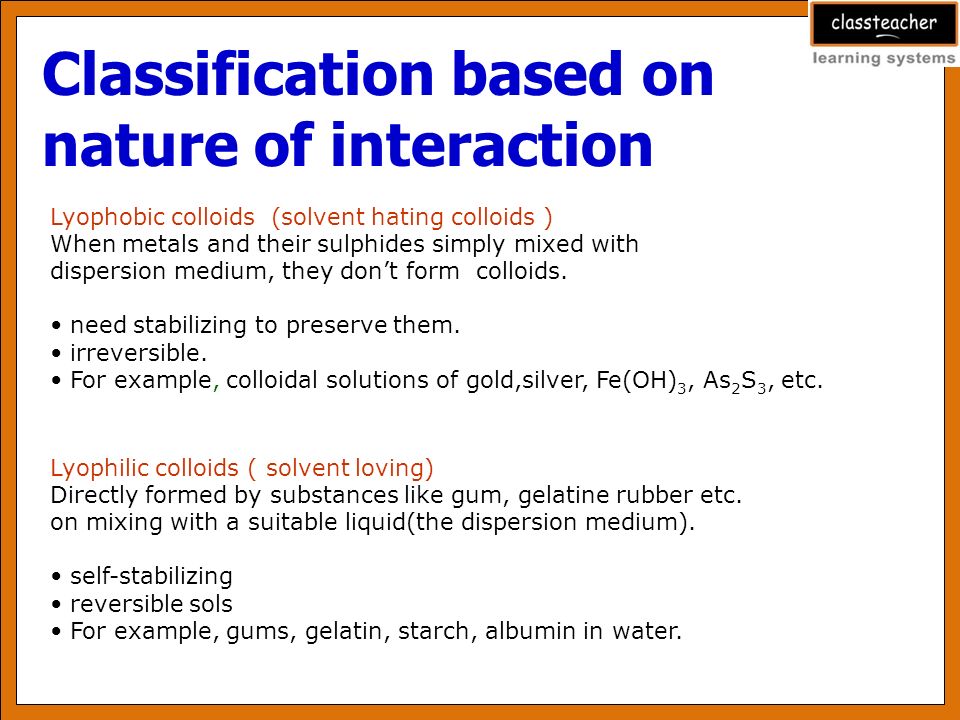 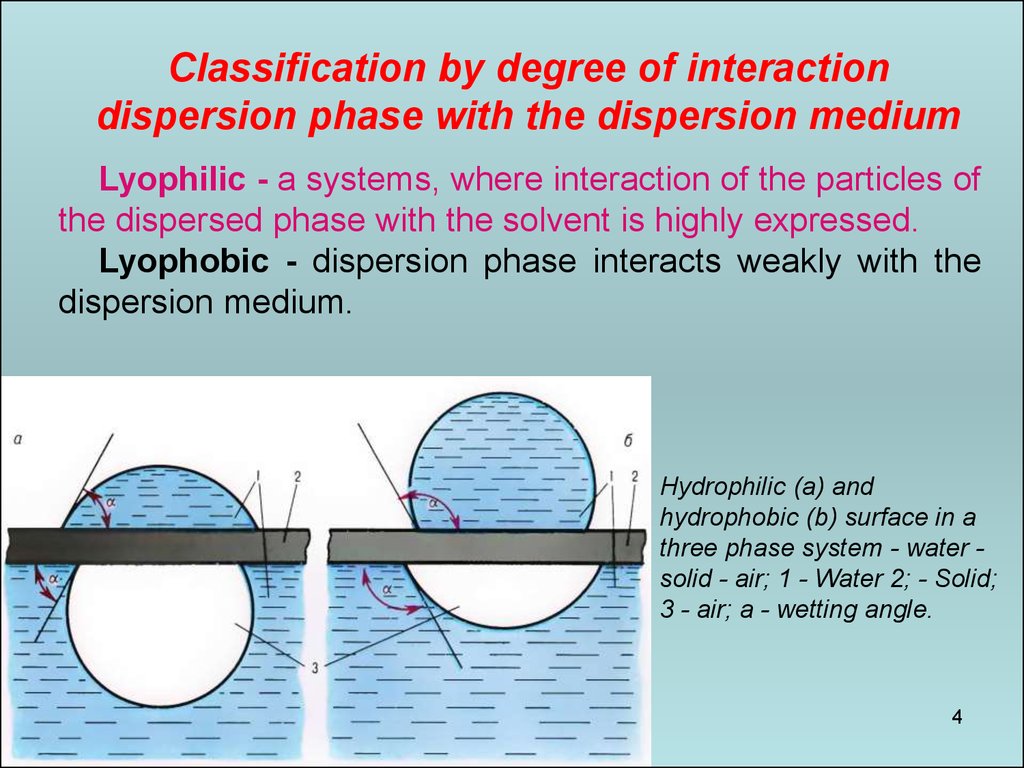 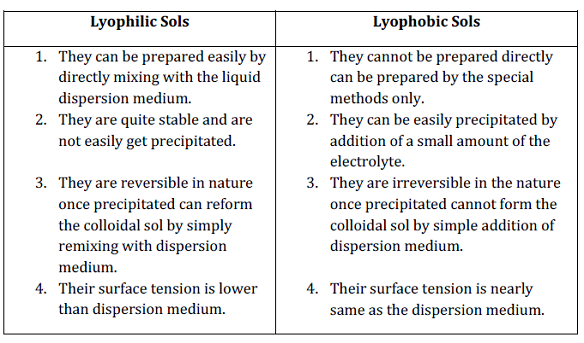 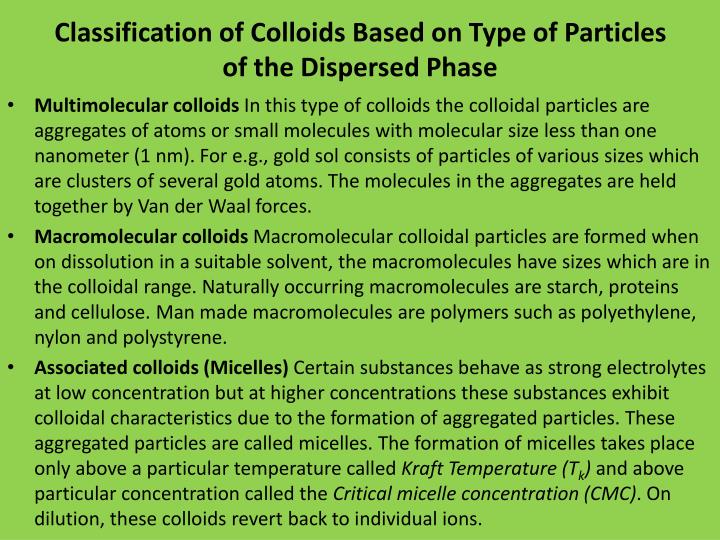 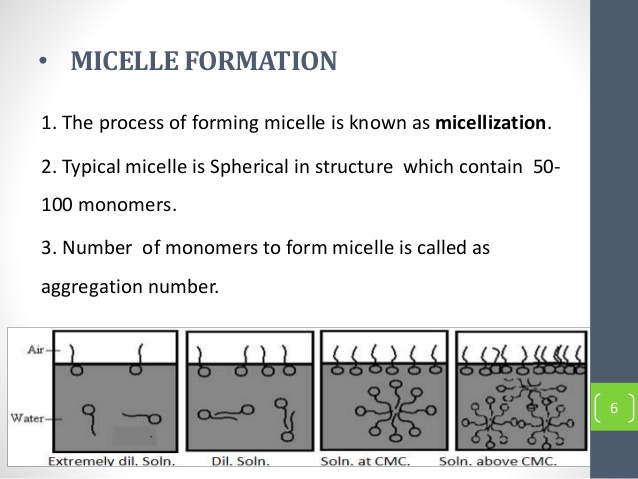 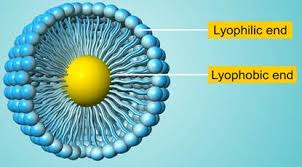 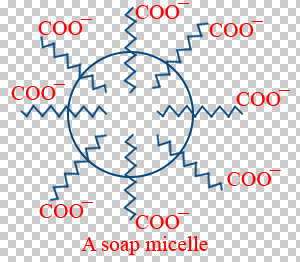 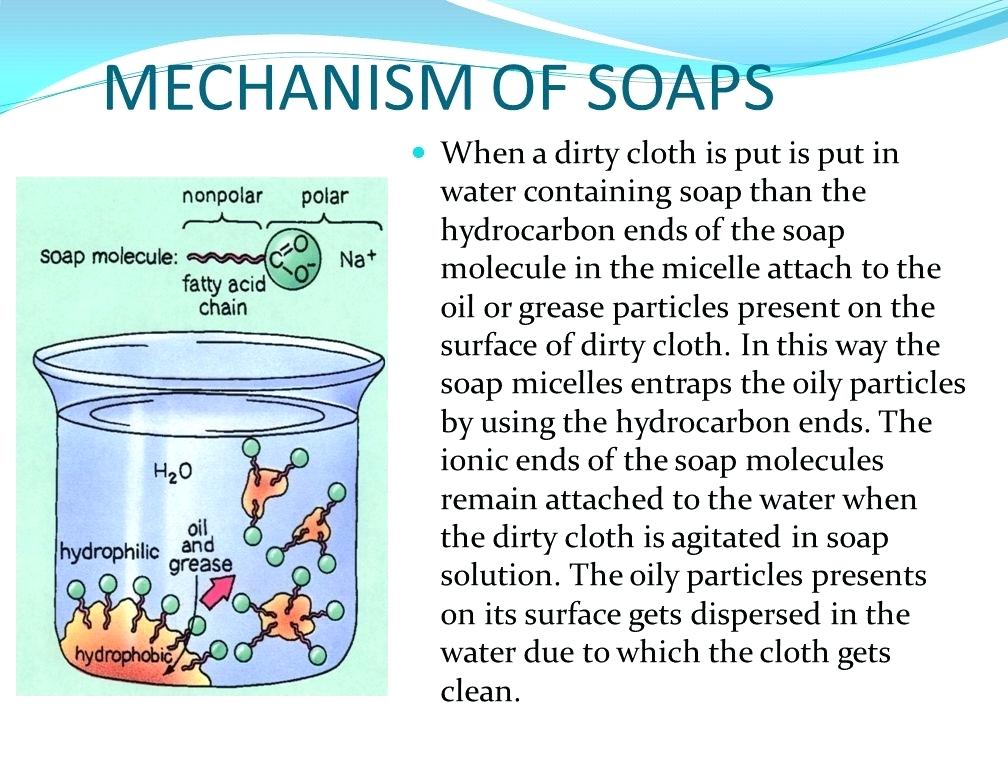 PREPARATION OF COLLOIDS
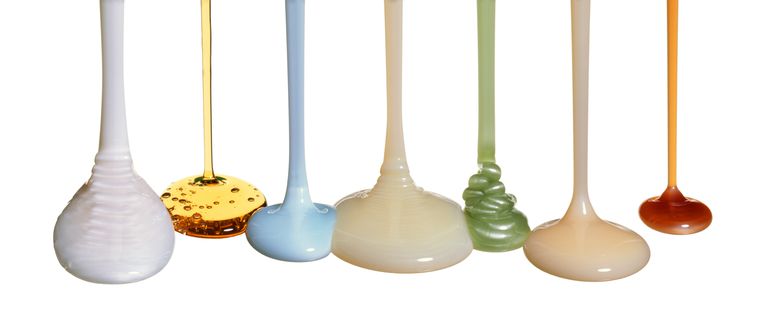 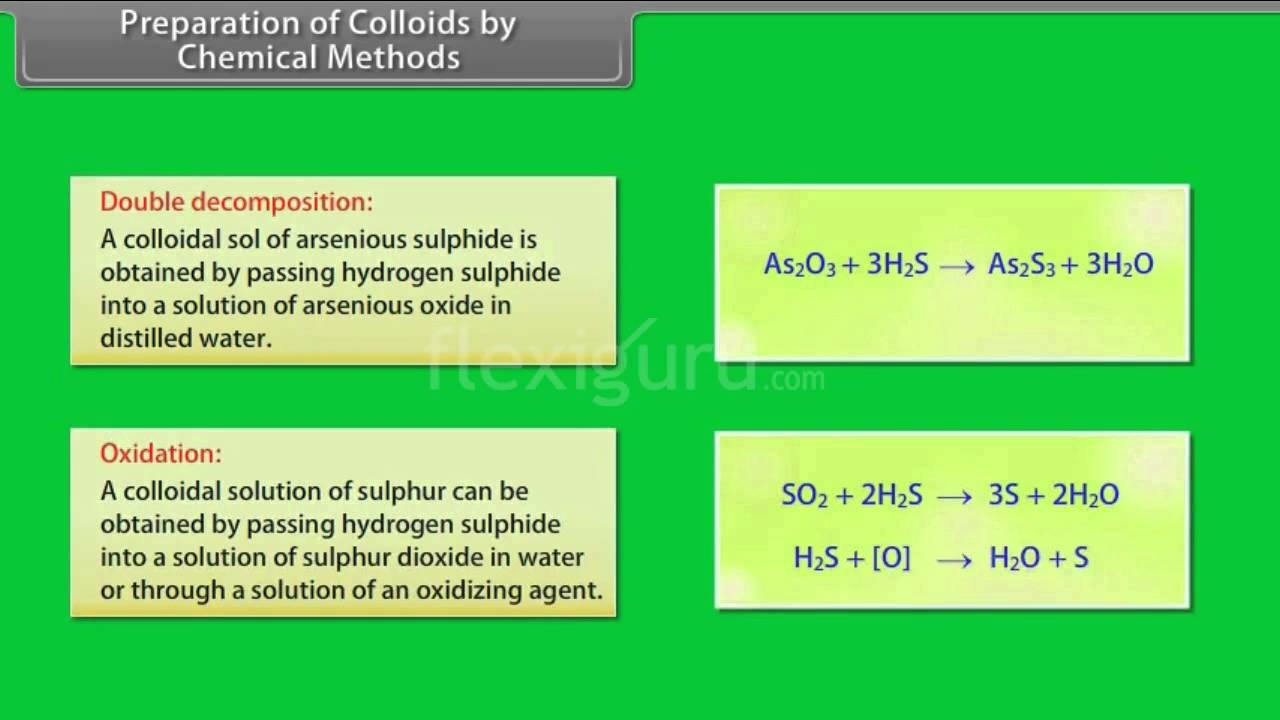 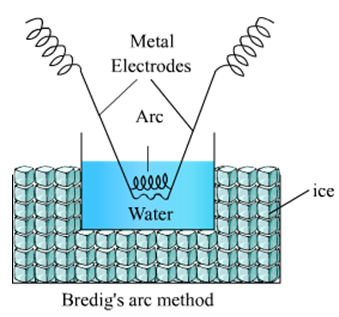 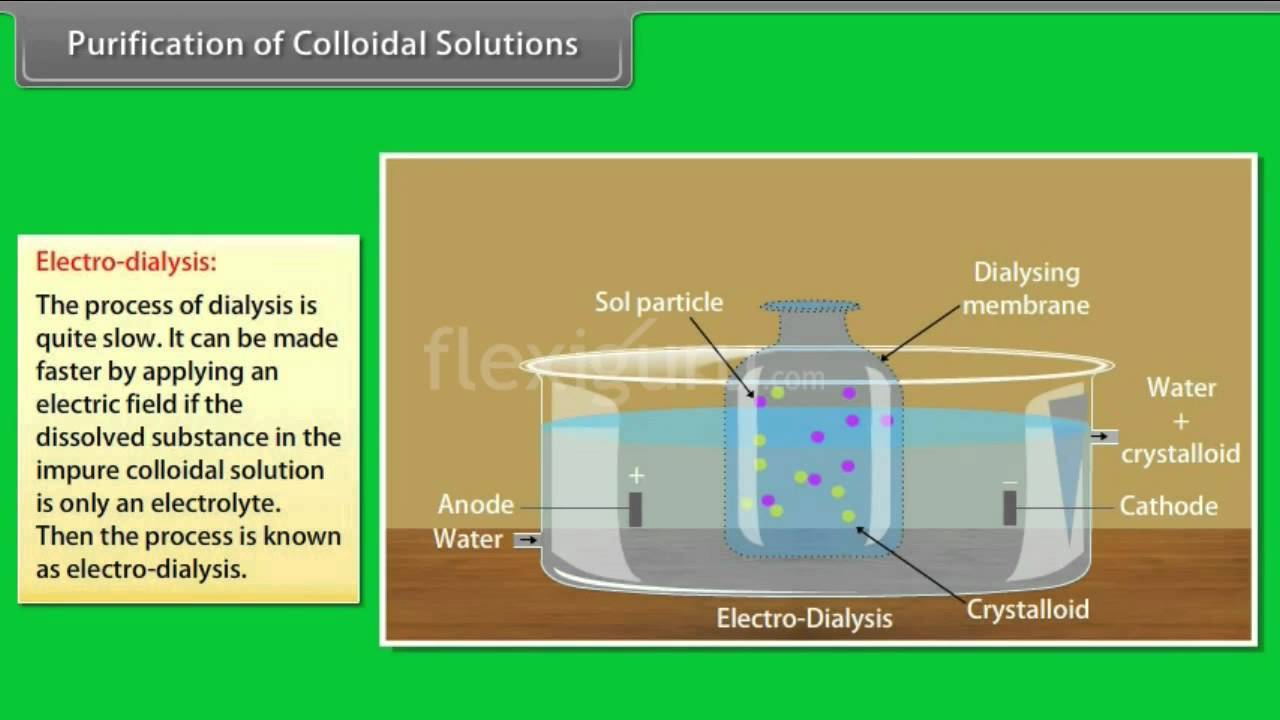 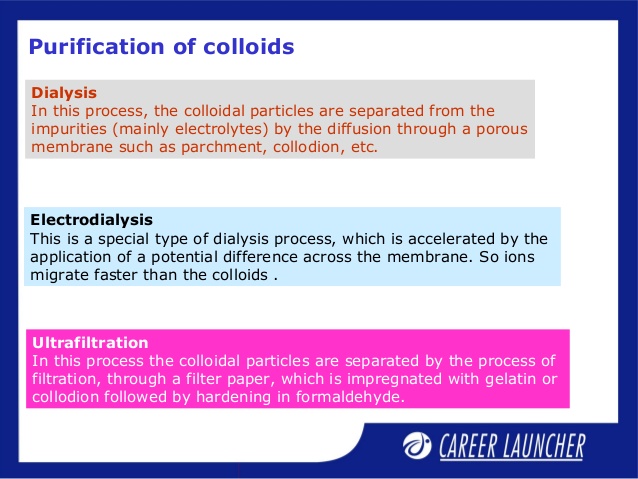 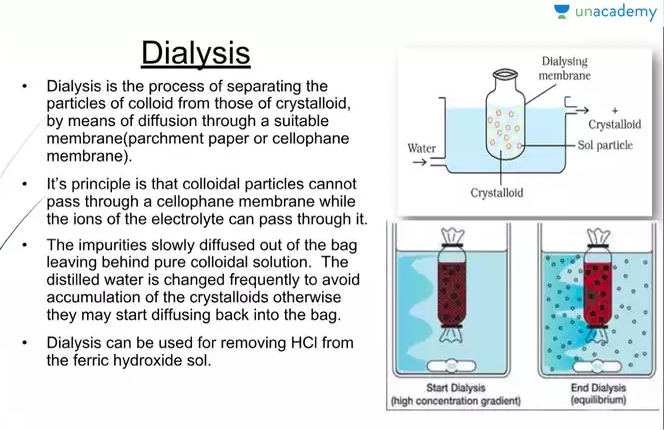 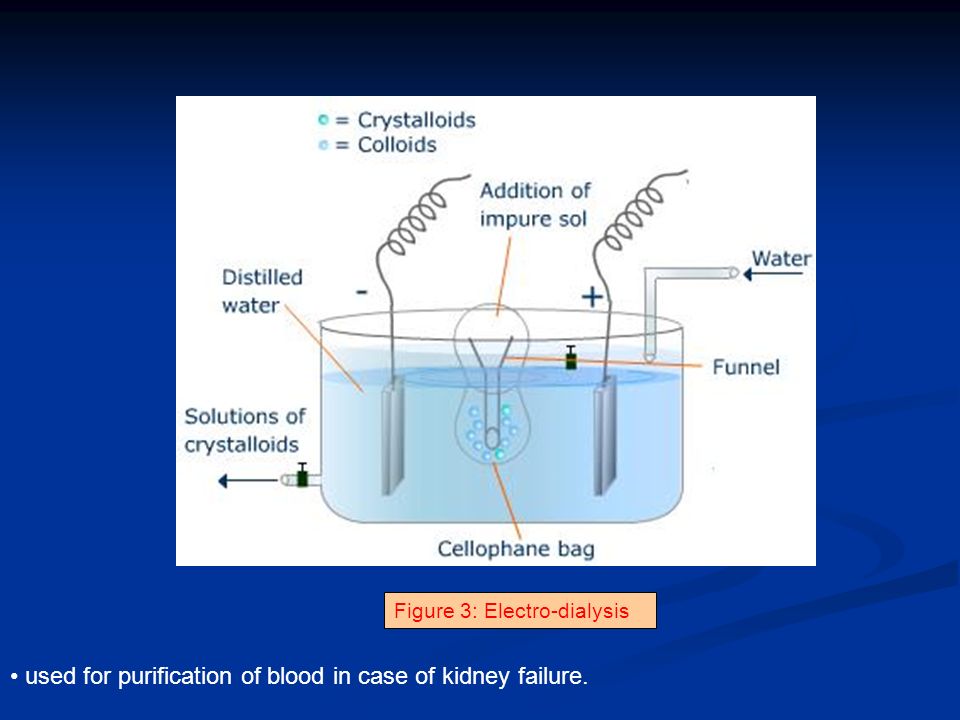 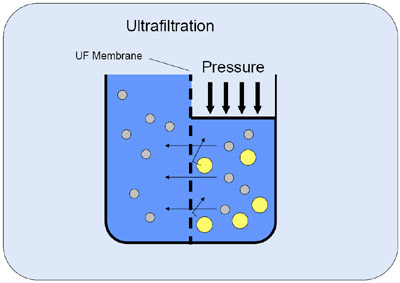